INDICO ID: 108
G R E E K   A T O M I C   E N E R G Y   C O M M I S S I O N
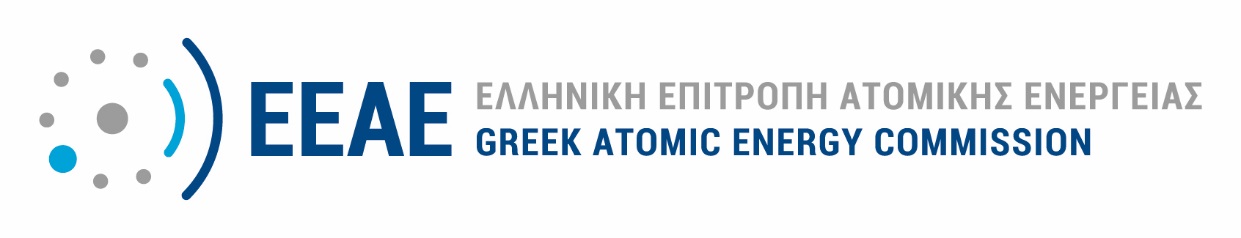 Dose to the lens of the eye, seven-year period monitoring results: the Greek experience
P. ASKOUNIS, G. KYRANOS, CH. KIRGIAKOU, A. KYRIAKIDOU, E. PAPADOMARKAKI, E. CARINOU
Introduction
Following the recommendation of the International Commission on Radiation Protection (ICRP) and European directive 59/2013 as transposed into the Greek legislation in 2018, the annual dose limit for the eye lens was reduced from 150 mSv/year to 20 mSv/year. Moreover, according to the regulations, one of the conditions to consider an exposed worker as Category A is to receive an equivalent dose greater than 15 mSv per year for the lens of the eye. During the past 7 years (2015-2021), 170 persons are routine monitored using eye lens dosemeters in Greece. In the current work, a first analysis of the results for the exposure of the lens of the eye is presented based on the occupational categories. The results helped the regulatory authority address the relevant issues in the published guidelines. An outline of the guidelines is also presented.
.
Data Analysis
FIG1 Number of Workers with eye lens dosemeters & Trends of Mean Annual dose Hp(3) mSv for seven years 2015-2021
From the Figure 1 it is shown that there is a decreasing trend over the last three years. This trend could be explained either by the immediate interaction of EEAE with the RPOs and the staff of the radiation facilities or by the COVID pandemic conditions. The number of medical procedures may have been decreased due to the pandemic leading to reduced doses.
.
FIG3   Distribution of specialists and workplaces using eye lens dosemeters
Figure 3: During the last 7 years, 170 persons were
routine monitored using eye lens dosemeters. The majority (81%) are medical doctors, 11% nursing staff, 4%
technicians, 1% radiation physicists and 3% others. Regarding the workplaces, 59% are interventional cardiology units, 22% are interventional radiology departments and 19% concern radiology, nuclear medicine and other fluoroscopically guided interventional procedures.

An outline of EEAE guidelines are shown in Figure 4.
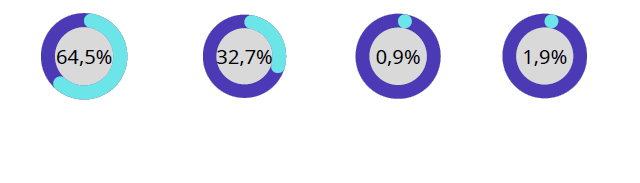 0 mSv                         [0.1, 15) mSv                [15, 20) mSv             ≥20 mSv
FIG. 2 Annual eye lens dose distribution (2021)
Evaluate the possibility of exceeding the dose limit
Is an Exposed worker to ionizing radiation?
No actions required
No
Yes
Figure 2: 
The majority of exposed workers (64.5%) has zero dose records during the year 2021.
 32.7% have doses from 0.1 mSv (reporting level) to 15 mSv (eye lens dose limit for the public). 
0.9% of the workers have annual doses from 15 mSv to 20 mSv (dose limit).
Only 1.9% of workers have exceeded the 20 mSv limit.
 Following the investigation process, it was shown that workers with Hp(3)≥ 15 mSv, use radiation protective eye glasses and their real dose has been re-estimated
Systematically dosimetric monitoring of the lens of the eye
Medical surveillance
Optimization of protective measures
Exposed worker Category A
>=15mSv
Τhe annual dose of eye lens is estimated to be:
Dosimetric monitoring of the lens of the eye to demonstrate that such workers are correctly classified in category B
The use of protective measures is recommended 
Minimization of exposure as low as reasonably achievable
Exposed worker Category B
<15 mSv
FIG. 4  Outline of  EEAE guidelines
Conclusion
In this work, data for the last 7 years in Greece for the lens of the eye individual dose monitoring in Greece were analyzed.
It was found that the majority of exposed workers are doctors in interventional cardiology.
Doses have been reported decreasing for the last 3 years.
The results helped the Greek regulatory authority (EEAE) to address the relevant issues in published guidelines.
International Conference on Occupational Radiation Protection (CN 300)
Geneva Switzerland; 05-09 September 2022